Enduring Issue Check-In
Impact of Interconnectedness:
The state of having connections or relationships with other people.

Trade
Trade between regions often leads to Cultural Diffusion.
Modern World Explorer?
https://www.youtube.com/watch?v=VTlXttQL_Yk
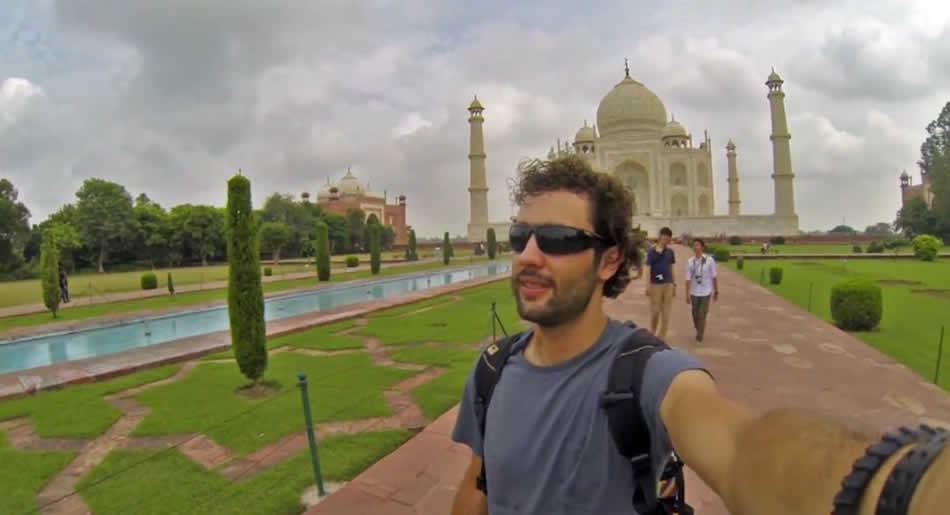 Important Trade Routes
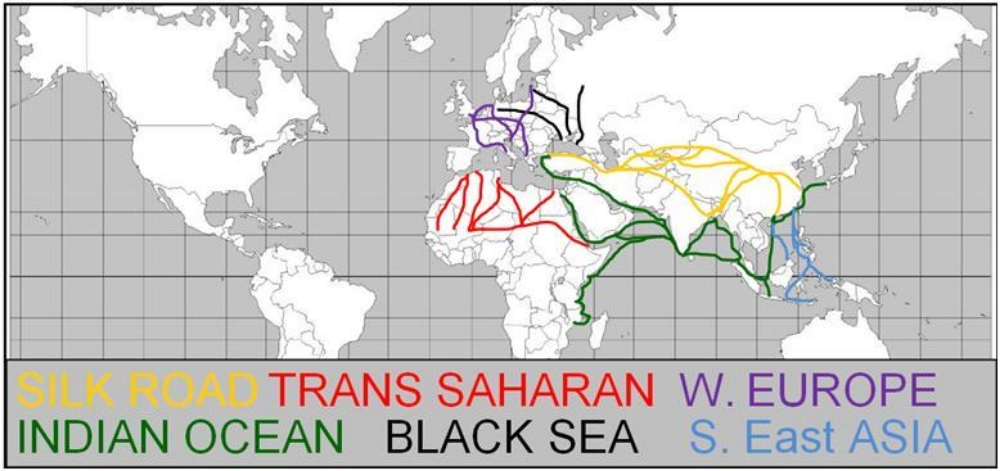 Important World Explorers
Marco Polo, Ibn Battuta, and Zheng He
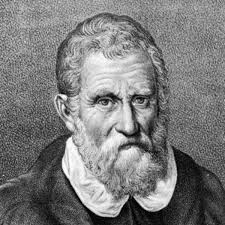 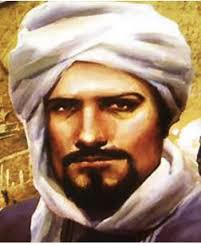 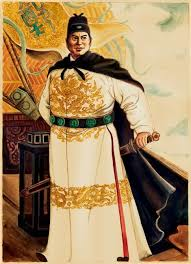 One More…Mansa Musa
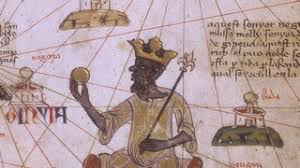 Important Medieval Trade Cities
Venice
Constantinople/Istanbul
Timbuktu
Cairo
Mecca
Mogadishu
Malindi
Mombasa
Kilwa
Sofala
Baghdad
Damascus 
Mumbai
Goa
Malacca
Gangzhou